Figure 1. Experimental procedure. The conditioning procedure (A) included clearly recognizable images of 2 male faces ...
Cereb Cortex, Volume 25, Issue 10, October 2015, Pages 3903–3910, https://doi.org/10.1093/cercor/bhu275
The content of this slide may be subject to copyright: please see the slide notes for details.
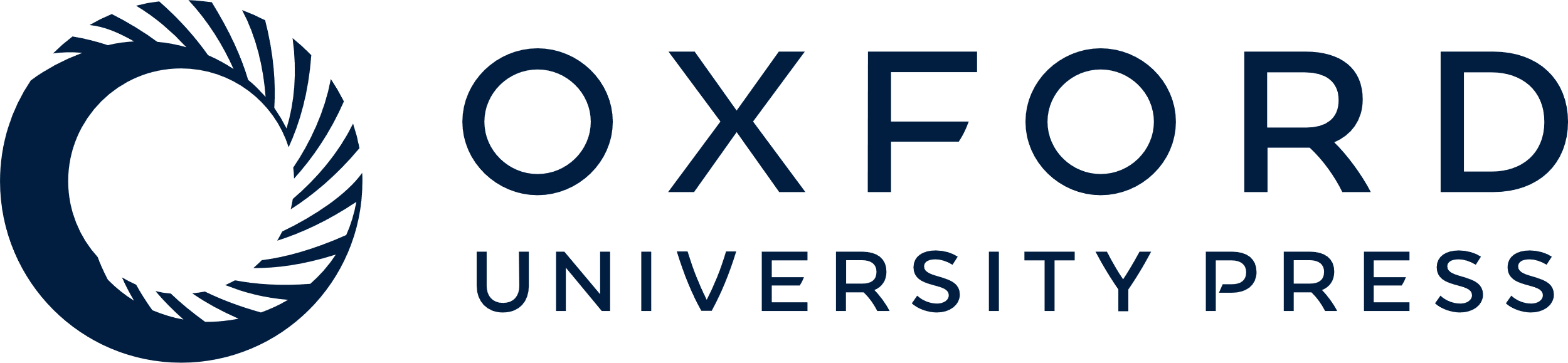 [Speaker Notes: Figure 1. Experimental procedure. The conditioning procedure (A) included clearly recognizable images of 2 male faces (experimental cues) presented on a computer screen. Each face cue was consistently paired with either a high or low heat pain stimulus on the volar forearm. After conditioning, a test sequence was performed (B) in which the high cue, low cue, and a neutral control cue were paired with identical moderate heat stimuli. During the test sequence, 50% of the cue exposures were exposed long enough for all subjects to clearly recognize them (100 ms), and 50% of the face cues were exposed for only 12 ms and then followed by a mask to prevent conscious recognition (backward-masking). (C) A detailed description of the trial timing during fMRI scans. The ITI lasted between 8 and 12 s.


Unless provided in the caption above, the following copyright applies to the content of this slide: © The Author 2014. Published by Oxford University PressThis is an Open Access article distributed under the terms of the Creative Commons Attribution Non-Commercial License (http://creativecommons.org/licenses/by-nc/4.0/), which permits non-commercial re-use, distribution, and reproduction in any medium, provided the original work is properly cited. For commercial re-use, please contact journals.permissions@oup.com]